Modele Statistice Liniare si Neliniare Applicate
Introduction
Overview:
Objective
Syllabus
Modeling
Applied modeling
Regression
Course Objective
MAIN objective: Develop complex and  reliable models
Focused objective: regression
Examine assumptions & their impact 
Nonlinear modeling
Mixed models
Generalized linear models
Syllabus
Meeting time: Wed 17:00: - 19:50
Classroom: #1
Assignments: 7	35%
Midterm			20%
Final			20
Project			25%
Grades and Other
Expected student conduct
Academic integrity
Students with Disabilities
Supporting Materials
Kutner, M.H., C.J. Nachtsheim, J. Neter, and William Li. 2005. Applied Linear Statistical Models. 5th Ed. McGraw-Hill 
 J.K. Vanclay. 1994. Modelling Forest Growth and Yield: Applications to Mixed Tropical Forests. Online free
 Venables, W.N., Smith, D.M., and the R Core Team, 2015. An Introduction to R.  Online free
Project
Real problem
From your research
From given data
Selection of the project: end of 2nd week
Stand alone manuscript
All sections of a manuscript
Properly written
FOUNDATION
Modeling
What is a model?
a system or thing used as an example to follow or imitate (Dictionary. Com)
a simplified description, especially a mathematical one, of a system or process, to assist calculations and predictions
Applied model: models focused on a particular aspect of reality, life forest
A mathematical or statistical representation of a relationship between variables which may represent processes or attributes of interest
Applied modeling
Model: functional and stochastic (Korzukhin et al, 1996)
Functional  (process)  → causal
Stochastic (statistical) → empirical
Choice: 
philosophical (gnoseologic)
practical
Models
Modeling choice
Modeling choice (2)
Statistics History
Sampling theory
Formal birth: hypothesis testing 
Method to decide whether the data provides support a particular statement (hypothesis)
Inference based on observations alone <XVIII 
Laplace and Arbuthnot credited with mentioning hypothesis testing 
Sir Fisher: the creator of null hypothesis
H0: the observed differences between the data and hypothesis are due to chance alone
Hypothesis testing (XX century):
Jerzy Newman and Egon Pearson
Objectives of applied modeling
Find relationships between response variable and predictor variables
Describe variables dependencies
Relate measurements to meaningful attributes
Models: describe or predict

Our goal is to develop parsimonious models 
Simple
Correct
Robust
Modeling Steps
Steps
Visual assessment of data
Develop tentative models
Select an appropriate model
Validate the model
Irrespective the model: functional/stochastic
This class focused on regression → stochastic
Regression
Regression
Regression – Matrix Algebra
Simple Linear Regression (SLR)
SLR
Two main questions:
What are the parameters?
How good is the model, in this case SLR?
Parameter estimation:
Simple for linear relationships
“Goodness” of model → it’s complicated
True model: impossible to know
Assess adequacy → 2 parts
Overall
Correctness
SLR – Parameter estimation
Least Square methods
Minimizes the errors → Gauss-Markov Theorem
BLUE: best linear unbiased estimator (min. variance)
The oldest
Roger Cotes (1722) review Newton’s Principia
Legendre (1805) and Gauss (1809)
Maximum likelihood
Maximizes the probability to happen
Pearson and Filon (1898)
Fisher (1922)
SLR - Goodness
Overall
“A theory is only as good as its assumptions” Maurice Allais -  Nobel Prize in Economics
Garbage in – Garbage out
SLR assumptions
Model is linear (this is the big one)
The residuals are independent
The residuals have the same variance across 
The residuals are normally distributed
Unchecked assumption: There are no measurement errors
SLR assumptions - revisited
Residuals assumptions
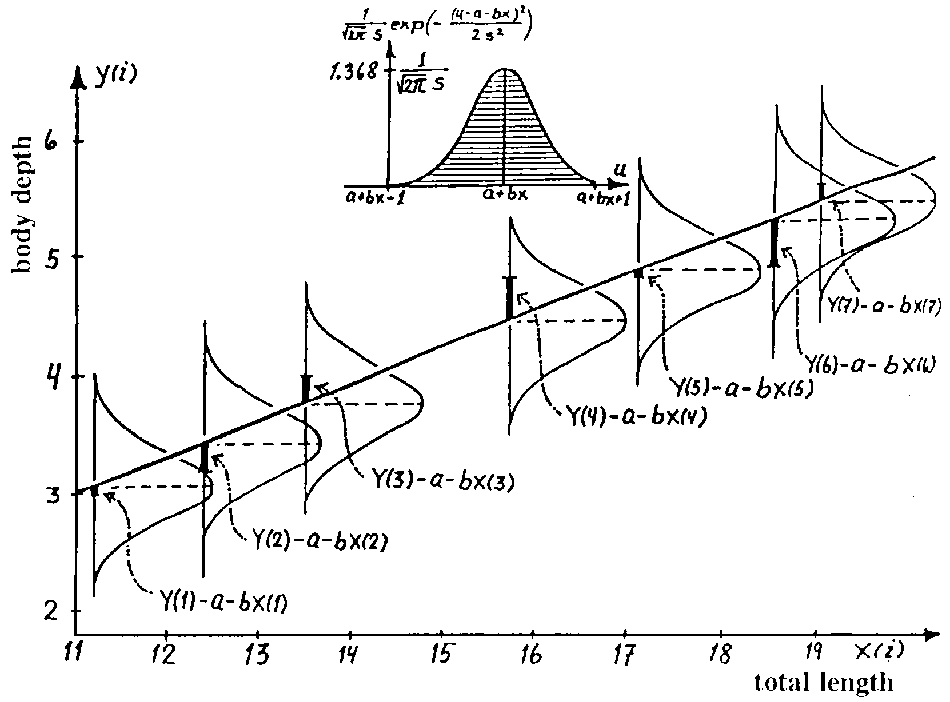 Summary
Modeling
Functional vs. stochastic
Applied models
Regression
Simple linear regression
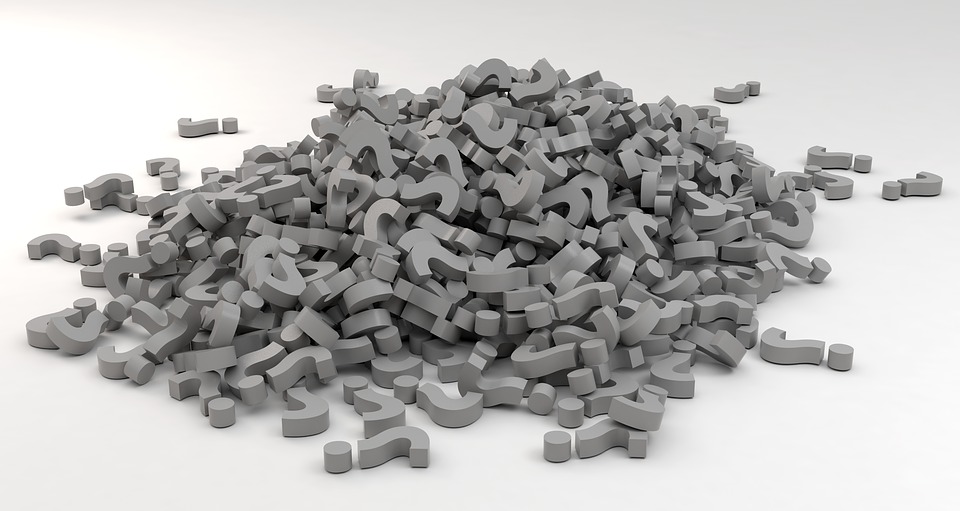 [Speaker Notes: Thank you for your attention.]